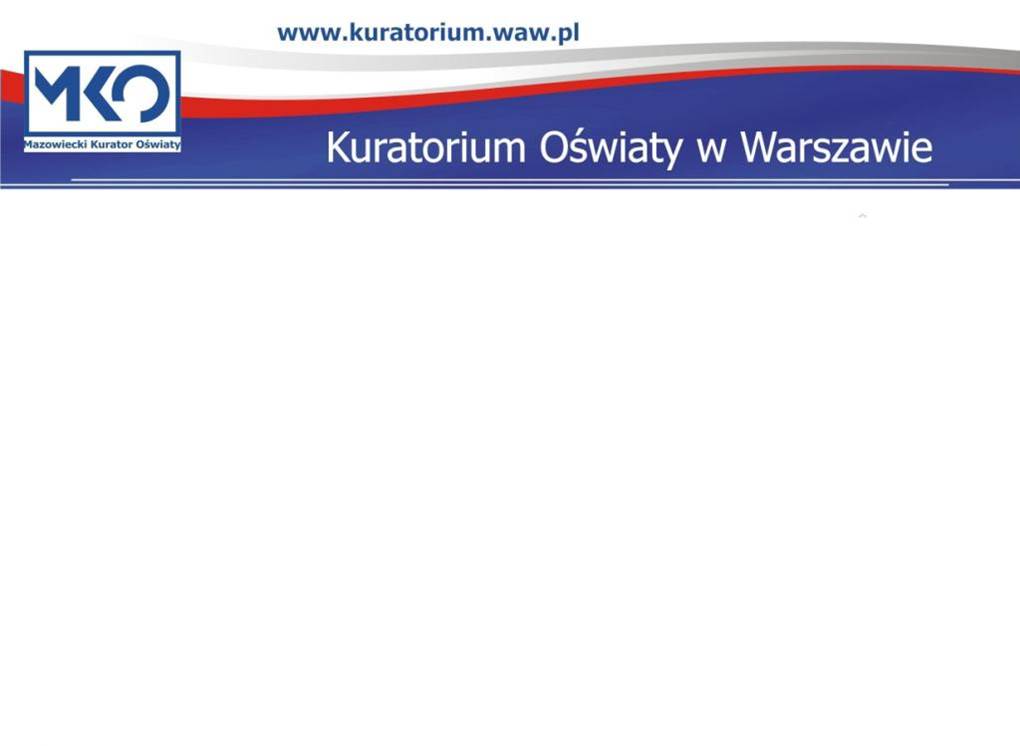 PROGRAM SZKOŁA PROMUJĄCA ZDROWIE
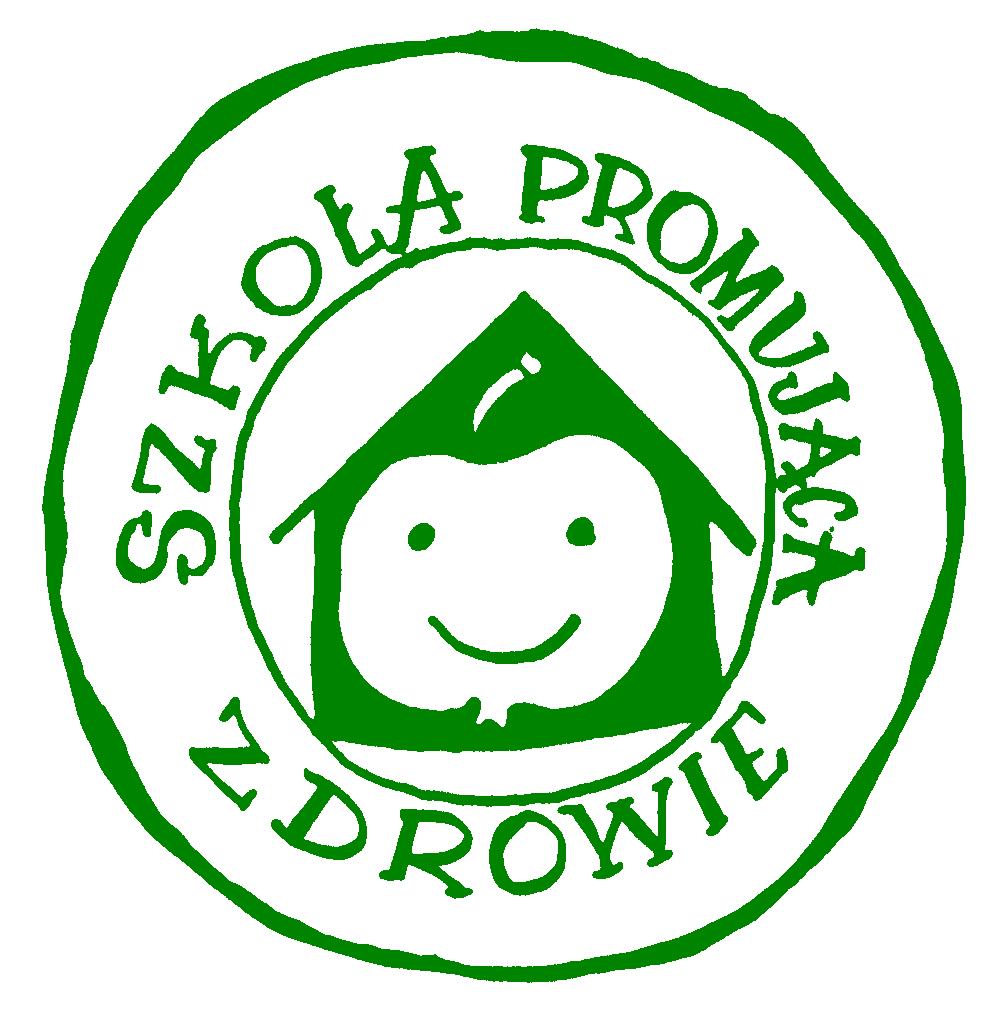 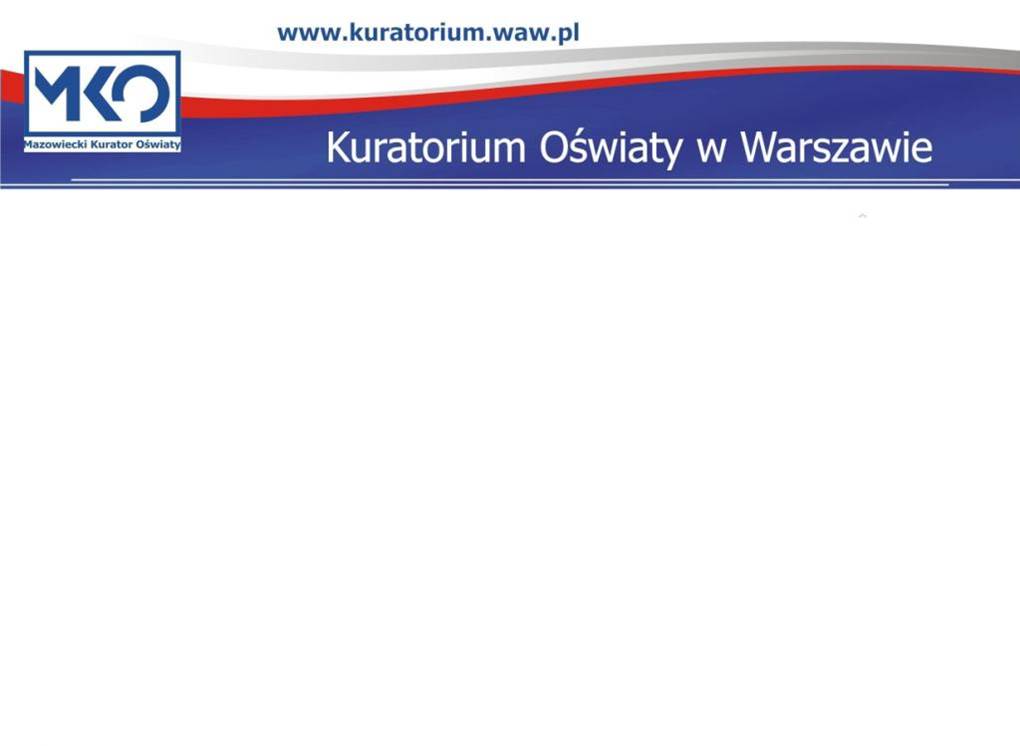 GENEZA PROGRAMU SZKOŁA PROMUJĄCA ZDROWIE
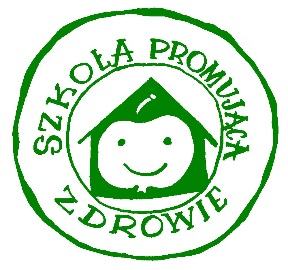 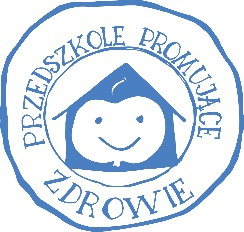 ZDROWIE                           EDUKACJA 

Szkołę uznano za ważne siedlisko dla zdrowia, w którym żyje, uczy się i pracuje  społeczność szkolna – uczniowie i pracownicy. Dało to początek rozwoju w Europie szkoły promującej zdrowie (SzPZ). 

Raport Światowej Organizacji Zdrowia – 1989 r. – opisano po raz pierwszy założenia SzPZ 			               ZDROWA SZKOŁA

W Polsce działania dla tworzenia SzPZ rozpoczęto w 1991 r. Polska była w Europie jednym z 4 krajów realizujących ww. projekt pilotażowy i jednym z 7 krajów przyjętych do Europejskiej Sieci Szkół Promujących Zdrowie (ESSzPZ). 

     W sieci Szkoły dla Zdrowia w Europie (SHE) przyjęto, że promocja zdrowia w szkole to wszelkie działania podejmowane w celu ochrony i poprawy zdrowia wszystkich członków społeczności szkolnej.  
Pierwszą wojewódzką sieć SzPZ utworzono w 1992 r. w byłym województwie ciechanowskim.

W 1993 r. - Certyfikaty ESSzPZ otrzymały szkoły uczestniczące w programie pilotażowym, w tym 14 szkół w Polsce. 

Modyfikacja koncepcji SzPZ - 2015 r.
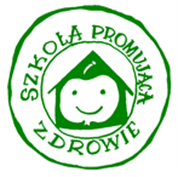 Formalno-prawne aspekty realizacji programu Szkoła Promująca Zdrowie w Polsce
Porozumienie Ministrów 
W Polsce podstawą do rozwoju i wspierania SzPZ jest Porozumienie z dnia 23 listopada 2009 r. o współpracy między Ministrem Edukacji Narodowej, Ministrem Zdrowia i Ministrem Sportu i Turystyki w sprawie promocji zdrowia i profilaktyki problemów dzieci i młodzieży.

Par. 1 Współpraca pomiędzy stronami Porozumienia ma na celu (m.in.): 
Wspieranie i upowszechnianie działań polskich szkół należących do europejskiej sieci „Szkoły dla Zdrowia w Europie” oraz wspieranie rozwoju współpracy w tym zakresie. 

Narodowy Program Zdrowia na lata 2016-2020 
Upowszechnianie koncepcji Szkół Promujących Zdrowie
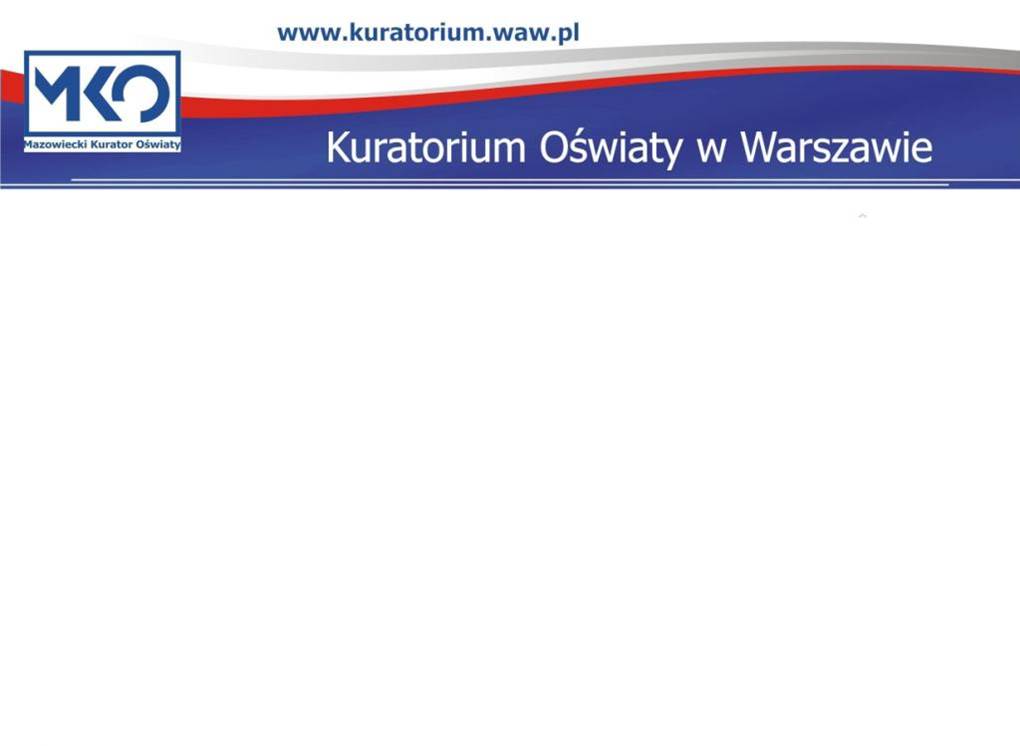 szkołA promująca zdrowie
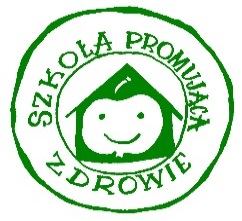 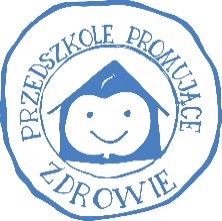 Istotą SzPZ jest całościowe podejście do promocji zdrowia w szkole.

Warunkiem skuteczności działań jest uczestnictwo, zaangażowanie jak największej liczby członków danej społeczności - programy promocji zdrowia są wdrażane „z ludźmi”. 

Szkoła Promująca Zdrowie to szkoła, która we współpracy z rodzicami uczniów i społecznością lokalną:

systematycznie i planowo tworzy środowisko społeczne i fizyczne sprzyjające zdrowiu i dobremu samopoczuciu społeczności szkolnej,

wspiera rozwój kompetencji uczniów i pracowników w zakresie dbałości o zdrowie przez całe życie.
Organizacja polskiej sieci szkół promujących zdrowie (SzPZ)- liczba szkół w sieci 3400
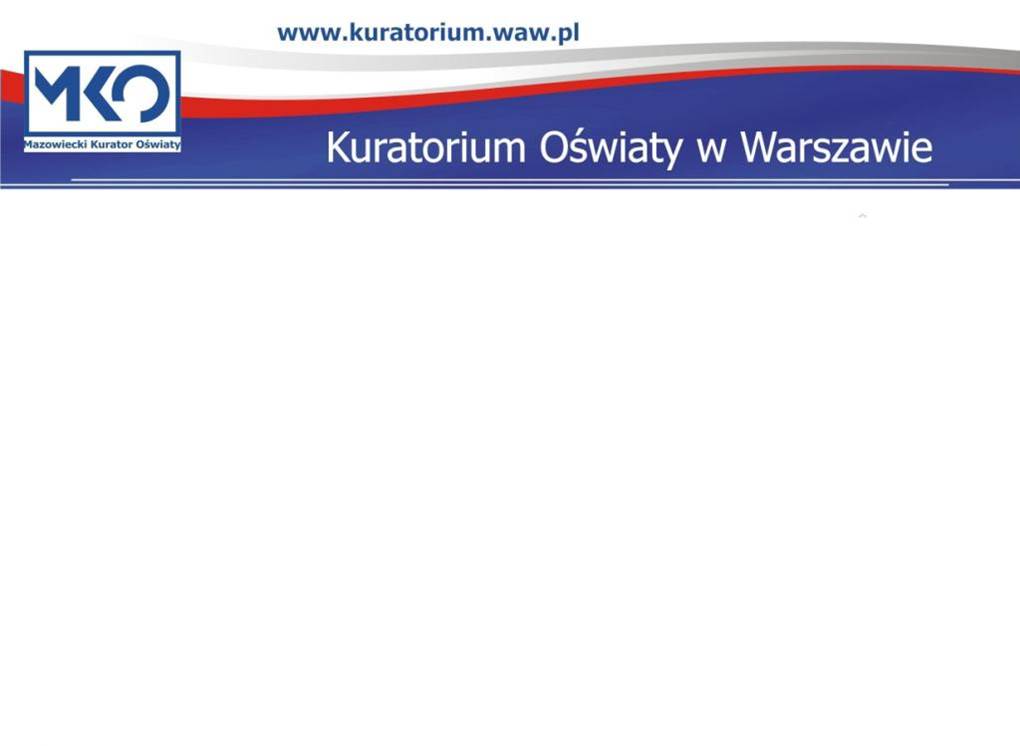 mazowiecka Sieć szkół promujących zdrowie – ZASADY PRACY
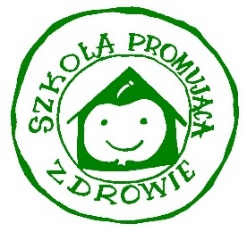 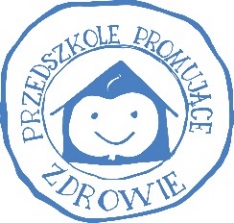 Na poziomie każdego z województw opracowano i przyjęto kryteria przynależności do Sieci Szkół Promujących Zdrowie oraz przyznawania certyfikatów Szkoła Promująca Zdrowie. 
 
Zasady przynależności do Mazowieckiej Sieci Szkół Promujących Zdrowie oraz wzory wniosków zostały opracowane i znajdują się na stronie Kuratorium Oświaty w Warszawie w zakładce Dyrektor i Nauczyciel  Szkoły Promujące Zdrowie. 

PORADNIKI ORE:
„Szkoła Promująca Zdrowie – Poradnik dla szkół i osób wspierających ich działania w zakresie promocji zdrowia” 
„Przedszkole Promujące Zdrowie – Poradnik dla przedszkoli i osób wspierających ich działania w zakresie promocji zdrowia”

(praca zbiorowa pod redakcją prof. dr hab. n. med. Barbary Woynarowskiej)
Poradniki:Szkoła Promująca ZdrowiePrzedszkole Promujące Zdrowie
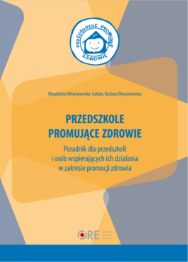 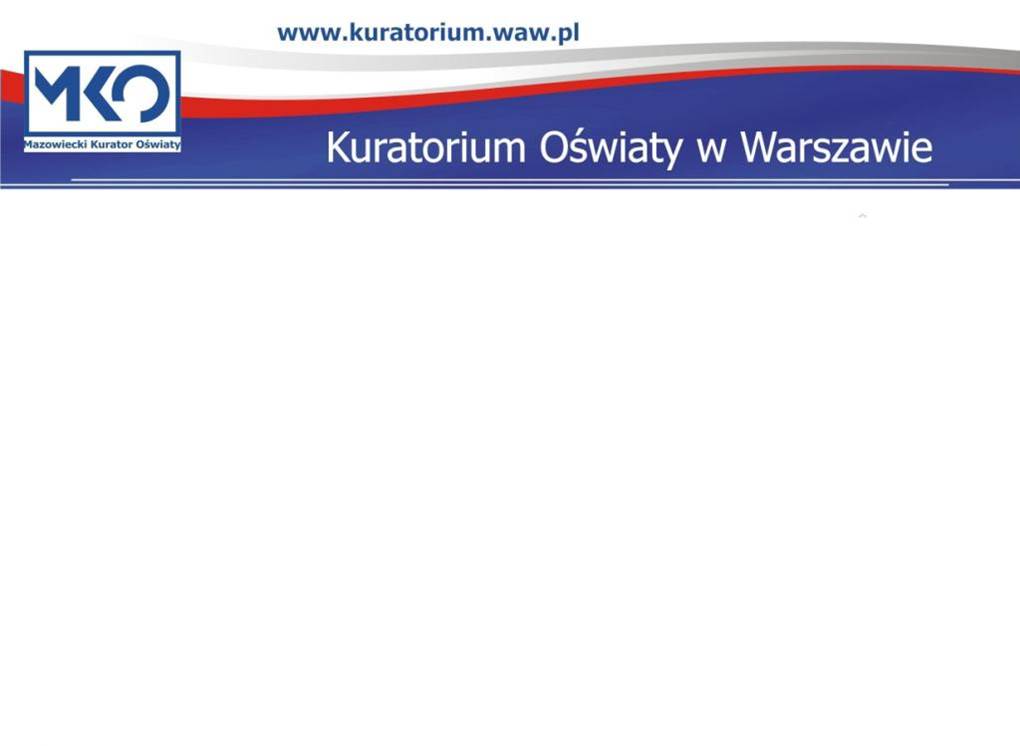 mazowiecka Sieć szkół promujących zdrowie – ZASADY PRACY
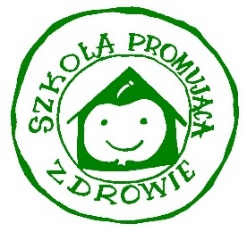 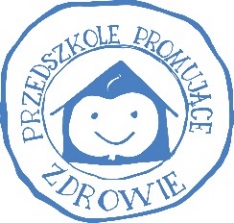 I ETAP – OKRES KANDYDOWANIA SZKOŁY DO MAZOWIECKIEJ SIECI SzPZ (1 ROK)

Wniosek o wpisanie na Listę szkół kandydujących do Mazowieckiej Sieci Szkół Promujących Zdrowie oraz sporządzony na okres 3 lat plan pracy w zakresie działań prozdrowotnych

II ETAP – PRZYJĘCIE SZKOŁY DO MAZOWIECKIEJ SIECI SZKÓŁ PROMUJĄCYCH ZDROWIE I 2 LETNIA PRACA W SIECI

Po 1 roku pracy z planem w okresie kandydowania, szkoła składa sprawozdanie z dotychczasowej działalności i wnioskuje o przyjęcie do Mazowieckiej Sieci
Koordynator Wojewódzki udziela rekomendacji szkole 
Szkoła włączona do sieci SzPZ przez kolejne 2 lata kontynuuje działania zgodnie z planem opracowanym w okresie kandydowania.

III ETAP – OTRZYMANIE WOJEWÓDZKIEGO CERTYFIKATU SZKOŁA PROMUJĄCA ZDROWIE 

Szkoła w 3. roku pracy na rzecz promocji zdrowia dokonuje autoewaluacji 
Publiczna prezentacja osiągnięć społeczności szkolnej z 3-letniej działalności w zakresie promowania zdrowia w szkole (z udziałem gości ze środowiska lokalnego, Koordynatora Wojewódzkiego/Rejonowego).
Szkoła składa WNIOSEK O NADANIE WOJEWÓDZKIEGO CERTYFIKATU wraz ze sprawozdaniem oraz kopie raportów i arkusze zbiorcze w zakresie 2 standardów, w celu uzyskania rekomendacji.
KAPITUŁA PRZY KURATORIUM OŚWIATY W WARSZAWIE PODEJMUJE DECYZJĘ O NADANIU SZKOLE WOJEWÓDZKIEGO CERTYFIKATU SZKOŁA PROMUJĄCA ZDROWIE - na 3 lata
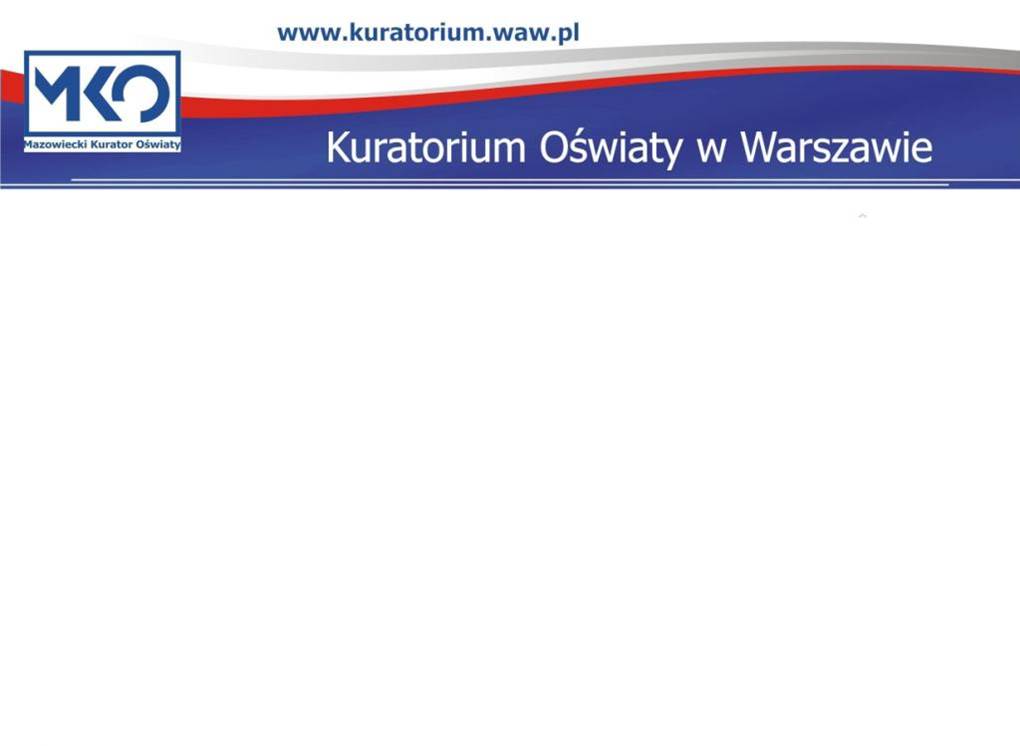 mazowiecka Sieć szkół promujących zdrowie – DANE LICZBOWE
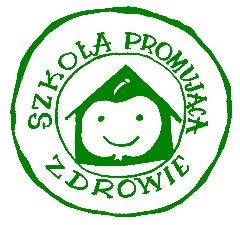 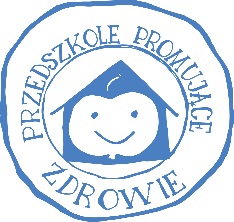 Obecnie w Polsce jest około 3400 szkół/placówek/przedszkoli w sieci SzPZ.

Do Mazowieckiej Sieci Szkół Promujących Zdrowie kandyduje aktualnie 27 szkół i placówek.

Mazowiecka Sieć Szkół Promujących Zdrowie liczy 108 szkół

59 szkół decyzją Kapituły otrzymało Wojewódzki Certyfikat Szkoły Promującej Zdrowie, 

13 szkół otrzymało Krajowy Certyfikat Szkoły Promującej Zdrowie.
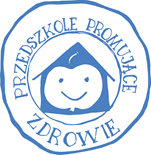 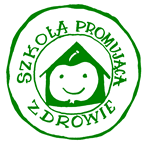 Krajowy Certyfikat SzPZ / PPZ
WARUNKI UBIEGANIA SIĘ O KC SZPZ / KC PPZ:
Spełnienie wymagań z Procedury nadawania Krajowego Certyfikatu: 
     - szkoła/przedszkole jest członkiem wojewódzkiej sieci i posiada wojewódzki certyfikat co  najmniej od 3 lat, 
- działania z zakresu promocji zdrowia wpisane są w koncepcji pracy szkoły/przedszkola, 
     - dokonanie autoewaluacji działań w zakresie 4 standardów, 
     - prowadzi podstronę internetową pn. Szkoła Promująca Zdrowie, 	                                                 Przedszkole Promujące Zdrowie,    
    - dokona publicznej prezentacji wyników autoewaluacji, 
    - uzyska rekomendację wojewódzkiego koordynatora.

KC SzPZ / KC PPZ nadawany na okres 5 lat


Krajowy Certyfikat Szkoła Promująca Zdrowie/Przedszkole Promujące Zdrowie nadaje szkole lub przedszkolu Minister Edukacji Narodowej na podstawie rekomendacji udzielonej przez Centralną Kapitułę Krajowego Certyfikatu działającą przy ORE. 
Przyznanie certyfikatu jest potwierdzeniem, że placówka pracują zgodnie z modelem szkoły promującej zdrowie oraz wyrazem uznania dotychczasowych osiągnięć, które są wynikiem wieloletniej i systematycznej pracy.
W ramach upowszechniania idei Szkoły Promującej Zdrowie w Ośrodku Rozwoju Edukacji prowadzone są następujące działania:
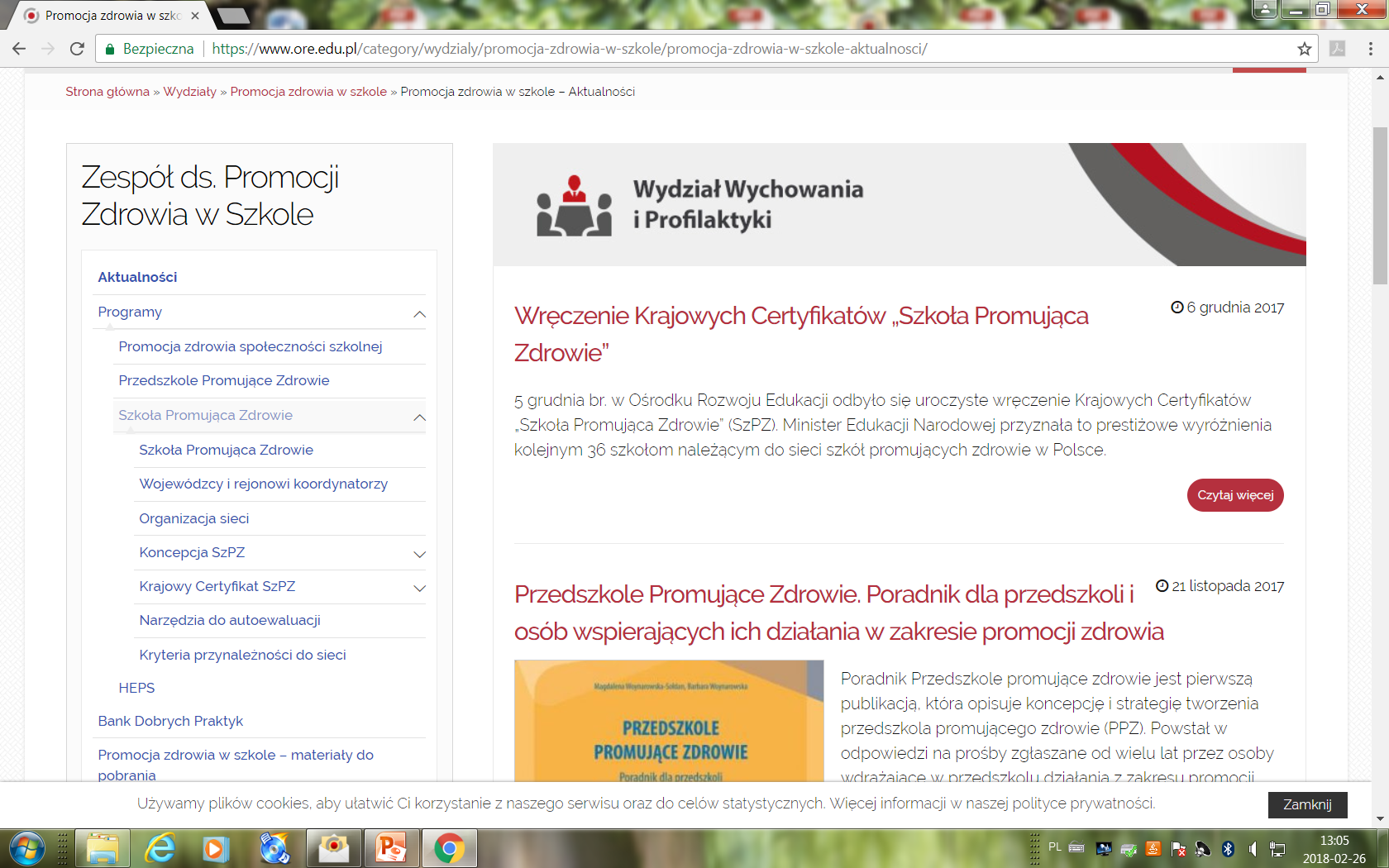 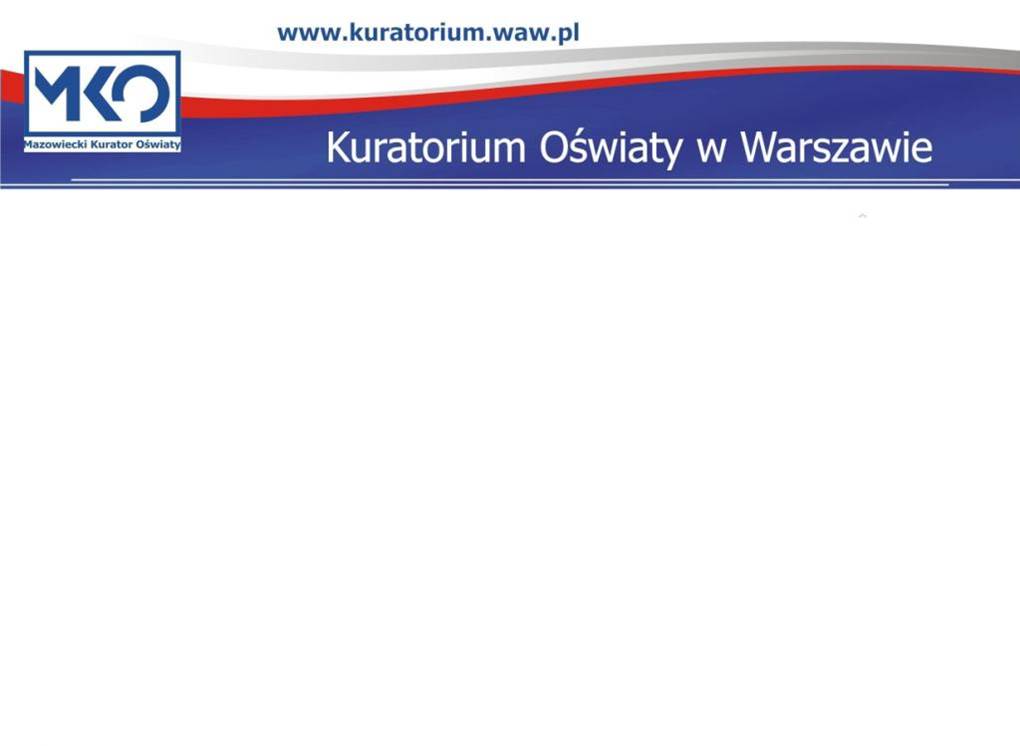 SZKOŁA PROMUJĄCA ZDROWIE
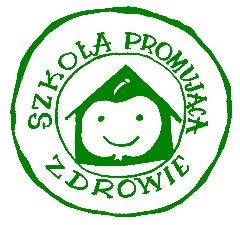 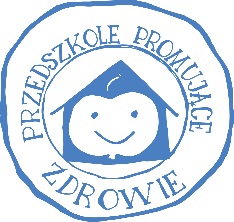 Wśród głównych efektów przystąpienia szkół do Programu można wymienić:

wzrost świadomości społeczności szkolnej z zakresu dbania o własne zdrowie fizyczne i dobre samopoczucie, 
poprawę klimatu społecznego, większa integracja społeczności szkolnej,
wzbogacenie realizacji programu profilaktyki szkolnej o nowe rozwiązania,
podejmowanie różnorodnych inicjatyw prozdrowotnych angażujących całą społeczność szkolną, 
wzrost zaangażowania środowiska lokalnego w kształtowanie kultury zdrowotnej.

 Otrzymanie Certyfikatu Szkoła Promująca Zdrowie może przynieść następujące korzyści:

zwiększenie prestiżu szkoły, satysfakcje dla całej społeczności szkolnej oraz motywację do dalszej pracy;
przykłady dobrej praktyki oraz wymianę doświadczeń i współpracę między szkołami;
upowszechnienie koncepcji szkoły Promującej Zdrowie w Polsce.
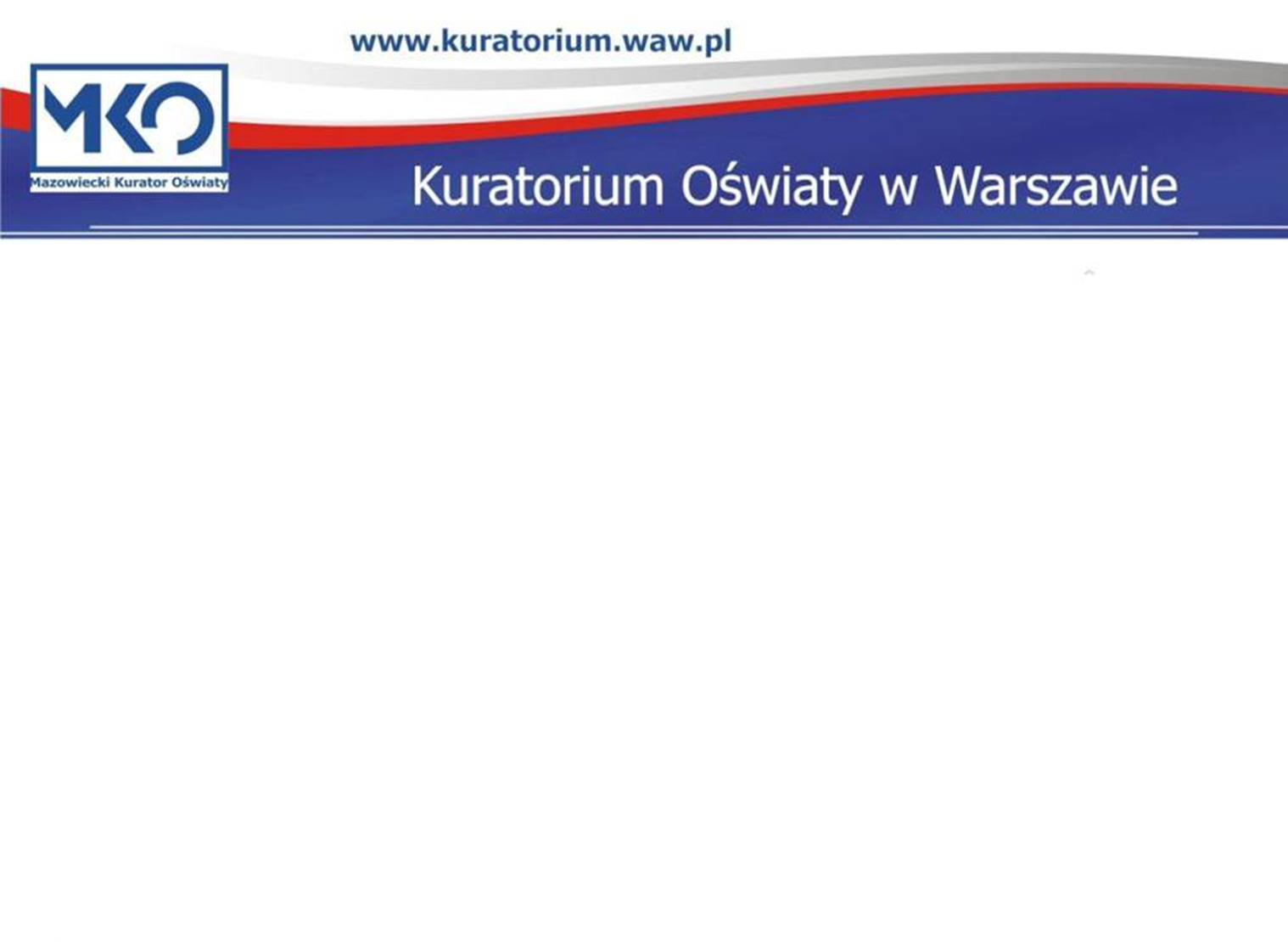 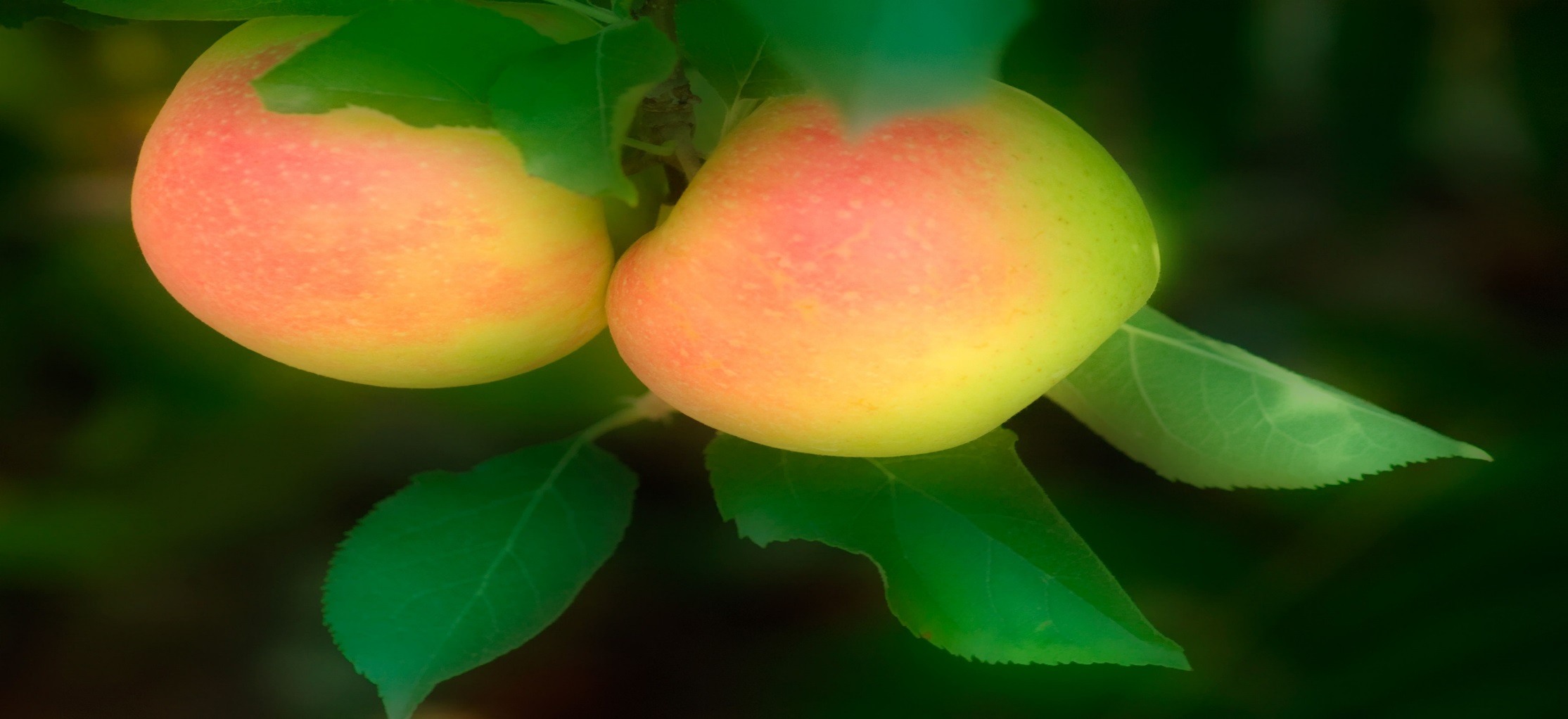 Dziękuję za uwagę!